2/4/15
I’m collecting your analysis of the endo/exo lab
Admit Slip
Answer in journal…
When you exercise, what increases? (Name as many things as you can)
Today in Room 315…
ADMIT SLIP: When you exercise, what increases?
HW: Analysis Questions due tomorrow
CONTENT OBJ: SW investigate the effects of exercise on the rate of cellular respiration
LANG. OBJ: SW record data in their lab packets
ANNOUNCEMENTS: Missed a lot of school- you NEED to be here. DO YOUR JOB!
AGENDA:
Review Procedure
Complete lab
EXIT SLIP: Discuss cell resp. equation
Today’s Lab
Uses the indicator Bromothymol Blue
What’s an indicator again?
Indicator: Gives a visible sign, usually a color change, in the presence or absence of a substance
Bromothymol Blue (BTB) changes from blue to yellow in the presence of carbon dioxide (CO2)
Today’s Lab
Read first page together
Intro
Materials
Procedure
Volunteers to read
Lab Demo
Pick a partner and begin! (Write hypothesis!)
Inputs/Outputs
In order to do any physical activity (or live, for that matter), what do humans need?
One of the six characteristics of life is the ability to “exchange gas”
But “exchange” is to trade one for another. So while we breathe in oxygen, we breathe out…
Carbon dioxide
[Speaker Notes: 1. oxygen]
Cellular Respiration
All living cells perform the process of cellular respiration to obtain energy
In addition to oxygen, we also need ______ to live
Food!
The body converts carbs then lipids then proteins to glucose to begin cellular respiration
Cell Resp. Equation
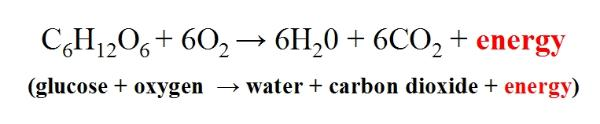 Cellular respiration is the process of using glucose and oxygen to make energy. 
Water and carbon dioxide are produced in the process. 
The BTB lab shows that this is the case!
Rate of Cellular Respiration
Using the equation as a guide, how can we measure the rate of cellular respiration? What will tell us if the rate is increasing or decreasing?
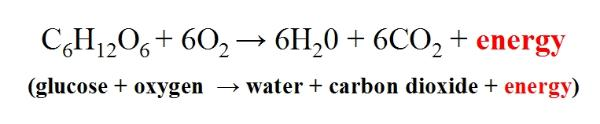 Analysis Questions
Complete for homework, due TOMORROW